CHEM 304 – 3/2/12
I.C. Tropospheric chemistry:
	-  NOx/SOx chemistry:
			> Sources
			> “Acid rain”/Aerosol Chem.
		- pH of natural rainwater (CO2 (aq))
READ Ch.3, Ch.5, appendix on orgo. Chem.
HW #6 in your inbox – TEST NEXT F!
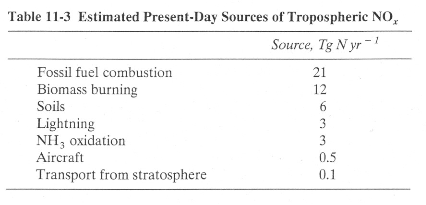 NOx Emissions
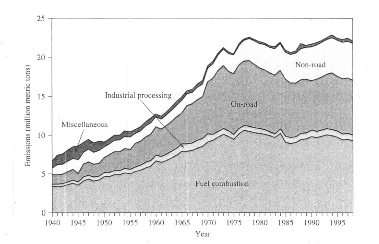 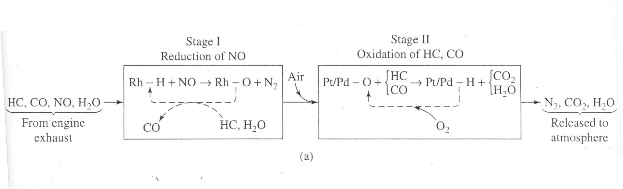 SOx Emissions
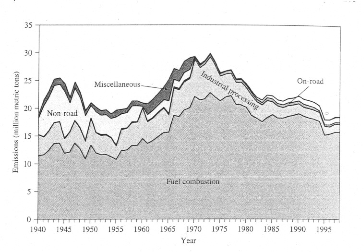 Sulfur Content of Coal (%)
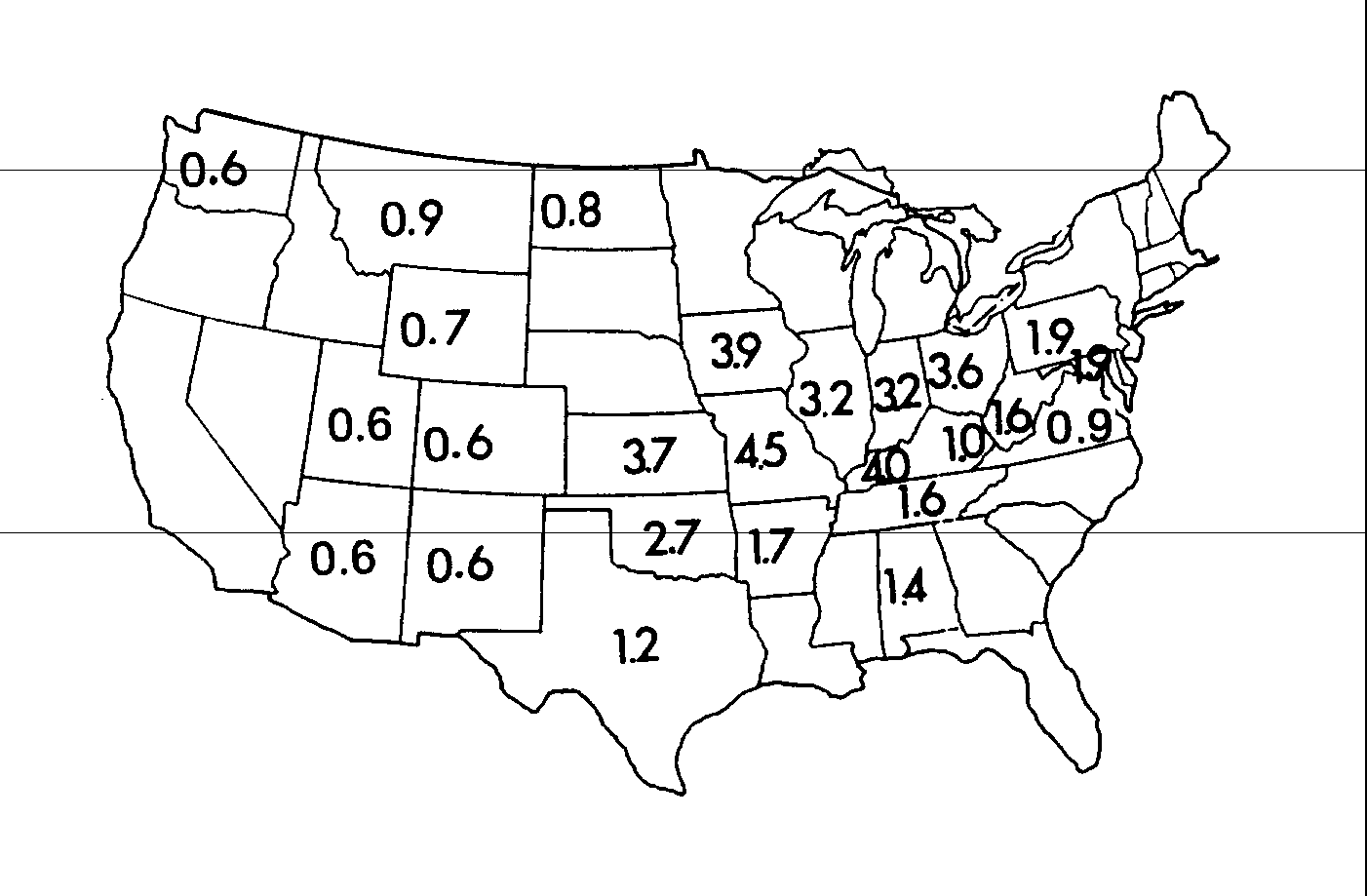 pH of Precipitation
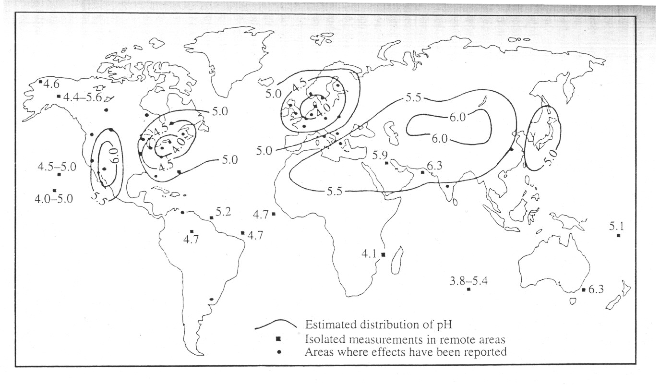